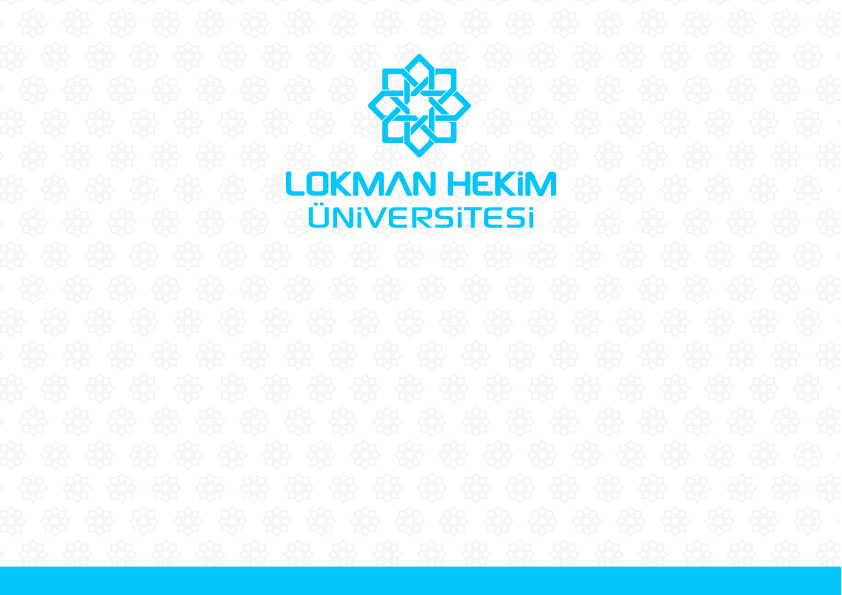 Prof. Dr. xxx
LHÜ xxxx
Başlık
Birinci düzey
İkinci düzey
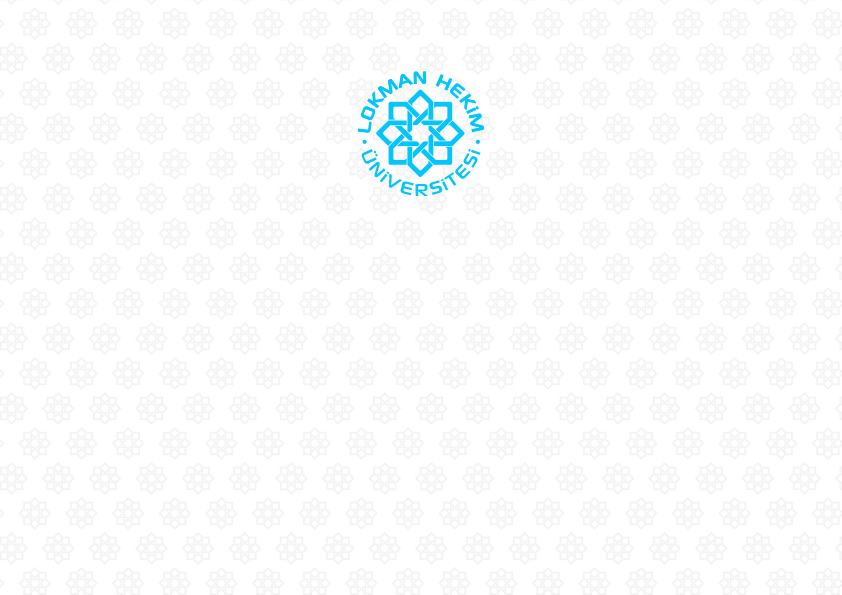 ……..@lokmanhekim.edu.tr                  Teşekkür ederim.